Escuela Normal de Educación 
Preescolar
Licenciatura en educación preescolar

Sexto semestre

3°B
Organizador gráfico


Materia: Creación literaria.
Maestro: Silvia Banda Servín.
Alumna: Jazmín Azucena De la cruz Sánchez #9, María Fernanda Barrón López #4
COMPETENCIAS UNIDAD I:
Detecta los procesos de aprendizaje de sus alumnos para favorecer su desarrollo cognitivo y socioemocional.
Integra recursos de la investigación educativa para enriquecer su práctica profesional, expresando su interés por el conocimiento, la ciencia y la mejora de la educación.


Saltillo, Coahuila de Zaragoza                                                                                                                                            27 de febrero del 2022
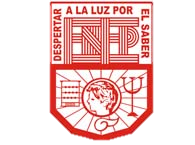 Artes y juego en los niños pequeños.
Artes y juego en los niños pequeños
Por María Emilia López
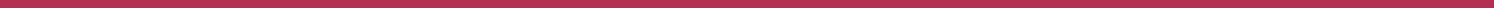 La literatura: puede ser considerada desde las primeras palabras que emite un bebé es decir los balbuceos. Los sonidos : es la voz que escucha cuando llora de hambre dolor o alegría, aquellas canciones que escucha antes de dormir. Las imágenes : Ese es el primer rostro que mira, los colores,  la naturaleza, los juguetes y al final los libros. La proto literatura nace en las nanas,  contiene, acompaña y estimula el juego para transformarlo en arte. Si solamente leemos para transmitir conocimientos no estamos introduciendo los niños en la literatura como arte, es necesario que el lector se involucre en la realidad alternativa para poder construir una obra.
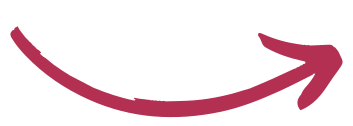 Los niños pequeños son surrealista y tienden establecer alternativas a partir de la libertad con la que circulan sus imágenes mentales. La percepción amodal implica la posibilidad de una multiplicidad de registros en su funcionamiento las condiciones constitutivas qué tráeme un niño lo predisponen a una gran capacidad perceptiva. Para alimentar la perspectiva amodal es necesario tener experiencias de aprendizaje en espacios donde el juego y el arte les permitan inventar realidades alternativas. Los niños pequeños tienen la posibilidad de leer imágenes pero no por eso se les deben de brindar libros con imágenes simples.  Aún un bebé puede tener un acercamiento al arte al ubicar texturas, sonidos , imágenes y más, que le permitan distinguir entre un mundo real y uno ficcional.
¿Qué es la literatura para un bebe?
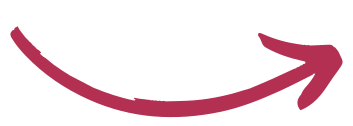 las pinacotecas: ¿donde están?
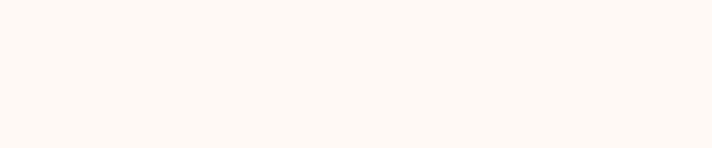 Todo se inicia en el jugar, y los objetos que le propongamos a los niños para su actividad van a ser gigantes apoyos en el momento de pensar su interacción con el arte. Dicha frontera se hace sobre la tercera región o región potencial, en palabras de Winnicott, y se convierte en la «zona liberada», el sitio del propio hacer, el lugar indispensable para la trascendencia del individuo más allá de la esfera práctica, reproductora, económica de la vida. La cultura heredada solamente es eficaz si puede transformarse en cultura propia, o sea, en tanto puede ingresar a nuestra frontera indómita.
Arte y juego: entre los juguetes y los objetos estéticos.
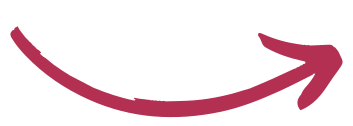 Que llegue la hora de un arte sin museo, dinámico, voluntario, proclive a las extravagancias y los cuestionamientos, los escándalos. No hay arte sin metáfora, ni tampoco acceso al pensamiento sin metáfora. Todo se inicia en el jugar, y los objetos que le propongamos a los niños para su actividad van a ser gigantes apoyos en el momento de pensar su interacción con el arte. Pensando en el juego y los juguetes, en el arte y en las propuestas que les hacemos a los niños, vale la pena detenernos a evaluar cuánto de reproductivo suele jugarse ahí, cuanto de «informativo» poseen las ocupaciones que planeamos como artísticas, cuánta disociación suele haber entre la «seriedad» de la educación y la «expresión» del juego o el arte.
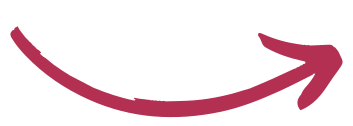 ¿Dónde ocurre el arte?